RULE 4500:  THE USE OF RESTRAINTS AND SECLUSION IN VERMONT SCHOOLS
A webinar facilitated by Tracy Harris
Coordinator for Behavioral Supports
Vermont Agency of Education
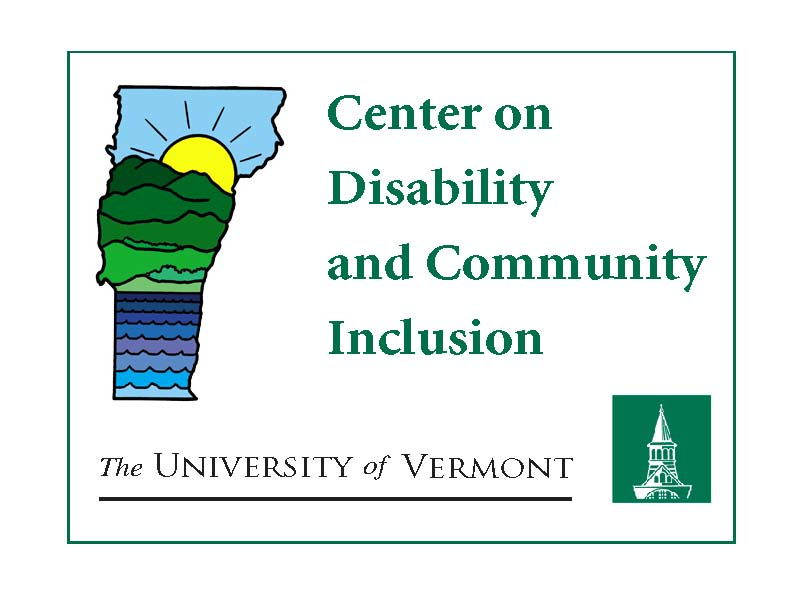 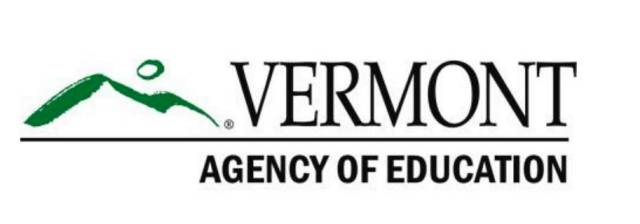 Discipline and Rule 4500
First, some definitions:

Physical Escort 
Temporary, without use of force, met with minimal resistance

Physical Restraint 
The use of physical force to prevent imminent and substantial risk of bodily harm

What it does NOT include

Seclusion 
Confinement alone in a room or area

From which student is prevented or reasonably believes he/she will be prevented from leaving
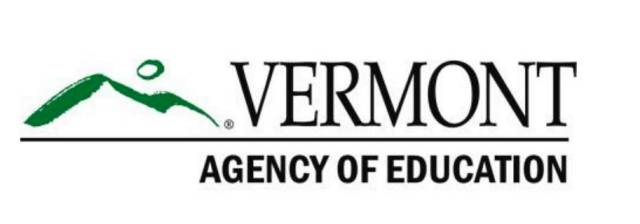 [Speaker Notes: RESTRAINT IS NOT … MOMENTARY PERIOD OF PHYSICAL RESTRICTION ACCOMPLISHED WITH MINIMAL FORCE / THE MINIMUM CONTACT NECESSARY TO ESCORT STUDENT FROM ONE PLACE TO ANOTHER / HAND OVER HAND ASSISTANCE WITH A TASK / TECHNIQUES PRESCRIBED BY MEDICAL PROFESSIONAL FOR SAFETY OR TX
SECLUSION IS NOT … TIME OUT WHEN NOT LEFT ALONE AND IS WITH AN ADULT]
POLL:
Jared was placed in the “Quiet Room” after punching one of his classmates, but the door was left open.  He was instructed that he would need to remain there until Mr. Smith determined that he was safe to leave.  Mr. Smith sat silently in a chair in front of the open doorway and refrained from speaking with Jared until the boy was no longer escalated.

Is this considered a seclusion according to Rule 4500?
	a.	yes
	b.	no
Rule 4500
Prohibited :

Mechanical Restraint

Chemical Restraint

Restricts or limits breathing or communication

Causes pain

Imposed without maintaining direct visual contact
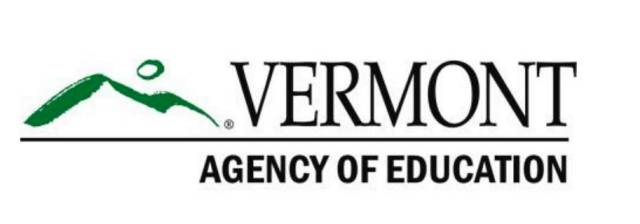 Rule 4500
Prohibited Continued:

For the convenience of staff

As a substitute for an educational program

As a form of discipline or punishment

As a substitute for inadequate staffing or training

In response to disrespectful language or gestures

In response to verbal threats unaccompanied by demonstrated means of or intent to carry out the threat
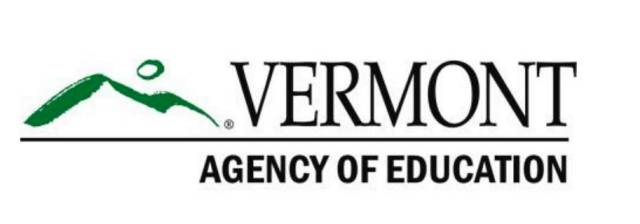 Rule 4500
Permissible Use of Restraint:

Imminent and substantial risk of physical injury

When less restrictive measures have failed or would be ineffective

In accordance with a school-wide safety plan that is consistent with these rules

In a manner that is safe, proportionate to, and sensitive to the student’s needs and the situation
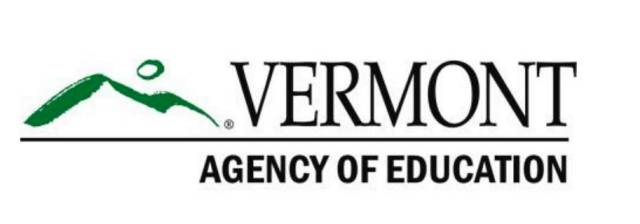 [Speaker Notes: SAFE PROPORTIONATE, SENSITIVE TO:       SEVERITY OF BEHAVIOR ….. CHRONOLOGICAL AND DEVELOPMENTAL AGE …..  PHYSICAL SIZE ….. GENDER …..
 ABILITY TO COMMUNICATE ….. COGNITIVE ABILITY …..  KNOWN PHYSICAL, MEDICAL, PSYCHIATRIC, PERSONAL HISTORY (INCLUDING HX OF TRAUMA OR ABUSE)]
Discipline and Rule 4500
Permissible use of Restraint Continued:

Prone and supine restraint only when the student’s size or severity of behavior require such a restraint, because a less restrictive restraint has failed or would be ineffective to prevent harm
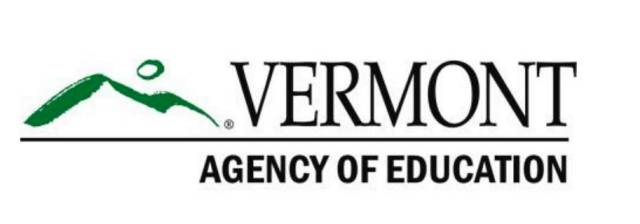 Rule 4500
Permissible Use of Seclusion:

Imminent and substantial risk of physical injury

Less restrictive interventions have failed or would be ineffective
Temporary

Physical restraint is contraindicated

No known developmental, medical, psychological or other contraindication
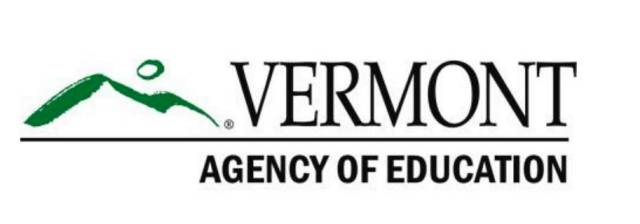 Discipline and Rule 4500
Permissible Use of Seclusion Continued:


Visually monitored at all times by an adult

Space large enough to permit safe movement that is adequately lit, heated, ventilated, free of sharp or otherwise dangerous objects, and in compliance with all fire and safety codes
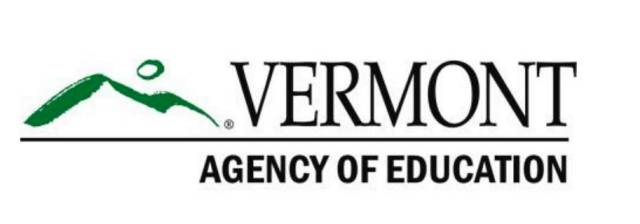 Discipline and Rule 4500
Restraint and Seclusion May Only Be Imposed:

By properly trained school staff or contracted service personnel 

Unless, due to unforseeable nature of the danger of the circumstance, trained personnel are not immediately available

When a restrained student is monitored face-to-face by school staff or contracted service provider

If safety of personnel is significantly compromised by face-to-face monitoring or if the student is in seclusion, then personnel are in direct visual contact with the student
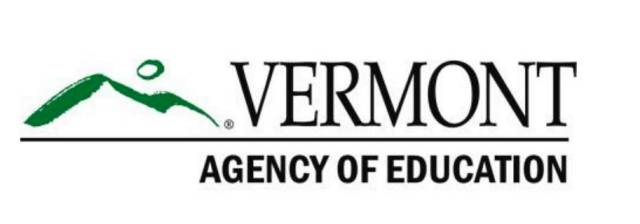 POLL:
Which of the following interventions are permissible according to Rule 4500?

	a.	Carson, who physically assaulted a classmate, is instructed to remain in the Quiet Room for the remainder of the school day

	b.	Luke is physically restrained after having has spent the last 25 minutes threatening to cause substantial physical injury to his teacher and begins describing in graphic detail how he’ll do it

	c.	Katrina has severe asthma and is placed in seclusion when she is repeatedly and forcefully jabbing her paraprofessional with a sharp pencil

	d.	Bonnie, a 50 pound second grader, refused to return to the school building after recess.  An hour had elapsed and she still was refusing, so two trained members of the school’s crisis team physically escorted her inside while she kicked, screamed, scratched and otherwise resisted with all her might.
Rule 4500
Termination of the Intervention:

Compromised breathing or communication

Unnecessary pain or physical discomfort

Behavior no longer poses imminent danger

Less restrictive interventions would be effective
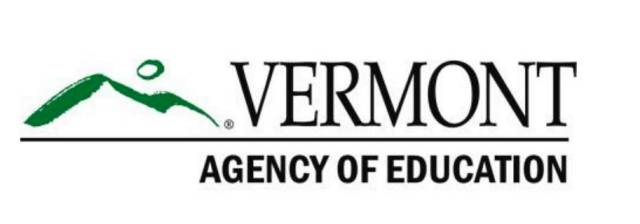 [Speaker Notes: UNNECESSARY PAIN … INDICATING THE POSSIBLE NEED FOR EMERGENCY MEDICAL ASSISTANCE]
Rule 4500
Following Termination of the Intervention:

Evaluate and monitor for the remainder of the day

Routine physical/medical assessment conducted by someone not involved in the intervention

Documentation of any injury received as a result of the intervention
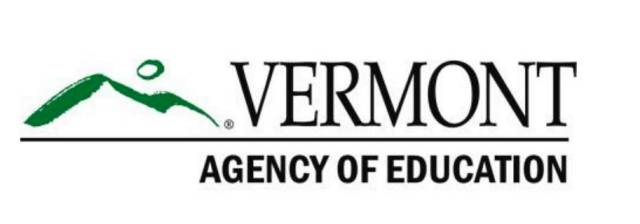 Rule 4500
Following Termination of the Intervention Cont.:

Debrief with student within 2 school days …

Debrief with staff member(s) who administered the intervention within 2 school days …

Opportunity for parents to participate in a review of the incident within 4 school days
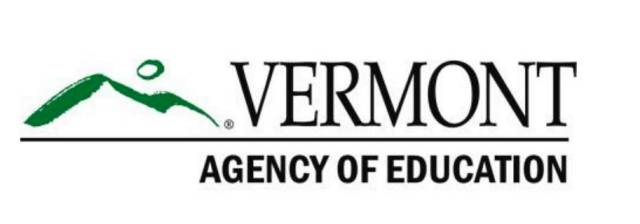 [Speaker Notes: STUDENT:         WITH A PROPER STAFF MEMBER …..  REVIEW INCIDENT, IN A MANNER APPROPRIATE TO STUDENT’S AGE OR DEVELOPMENTAL ABILITY  …..TO DISCUSS          
                           BX THAT PRECIPITATED USE OF RESTRAINT OR SECLUSION
STAFF:              DISCUSS WHETHER PROPER PROCEDURES USED, INCLUDING PREVENTION PROCEDURES
PARENTS:        PRIOR WRITTEN NOTICE OF REVIEW … CONVENE AT MUTUALLY ACCEPTABLE TIME AND PLACE ……DETERMINING ANY SPECIFIC FOLLOW UP ACTIONS]
Rule 4500
Reporting to the School Administrator:

As soon as possible

No later than the end of the day on which it occurred
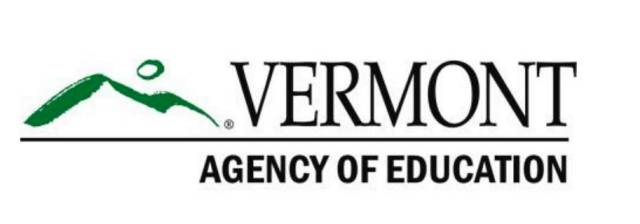 Rule 4500
Reporting to parents:

Verbally or electronically, as soon as is practical and no later than the end of the day on which it occurred

In writing within 24 hours, to include the following
Date and time

Description of intervention

Date and time when debriefing will occur, including invitation to parents to participate

Name and phone number of person who can provide additional information
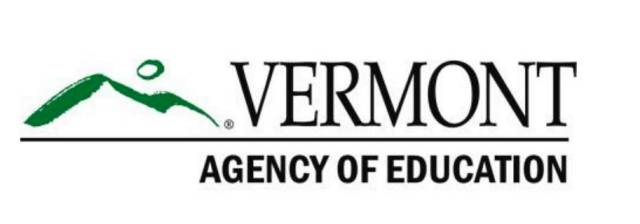 Rule 4500
Reporting to Superintendent:

Within 3 school days of the incident, on state-mandated form, in the following instances:

Death, injury, or hospitalization of student or staff

Individual employee or contracted service provider has engaged in the use of restraint or seclusion on 3 separate times

Student has been restrained or secluded more than once in a single school day

Student who is not on a BSP has been restrained or secluded

Restraint or seclusion is used in violation of Rule 4500
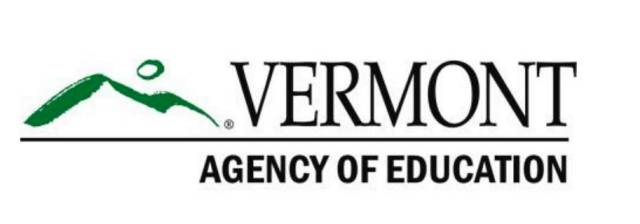 Rule 4500
Reporting to the Secretary of the AOE

In writing, on state-mandated form, from Superintendent to Secretary within 3 school days of receipt of the report in the following instances:

Death or injury of student or staff requiring outside medical attention 

Restraint or seclusion used in violation of rules

Duration of restraint or seclusion exceeded 30 minutes
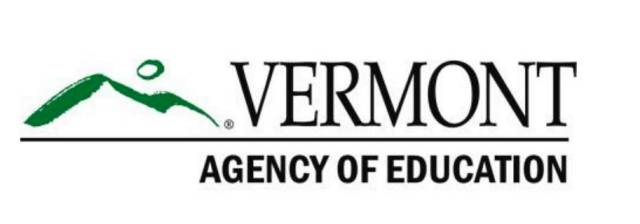 POLL:
An important all-staff faculty meeting was held immediately after school on a day when Felicia was physically restrained so the staff member who initiated the restraint completed the state-mandated reporting form and sent a copy home with Felicia in her home-school communication log book.  Is this an acceptable reporting method?

		a.	Yes

		b.	No
POLL:
As a result of a physical restraint, Jesse complained of a sore wrist.  The school nurse evaluated him, noted some swelling and redness, administered Tylenol, and treated it with ice and elevation which Jesse’s parents repeated later that night.  

To whom must this incident be reported?

	a.	The Building Administrator, Parent, and Superintendent

	b.	The Building Administrator, Parent, Superintendent, and 	Secretary of the AOE
Rule 4500
Documentation:

School shall maintain written documentation of each instance of restraint or seclusion

Must have, at a minimum, all information included on state-mandated form

Can include additional information as deemed necessary by school administrator

All reports forwarded to AOE must be on state-mandated form and should not include additional information
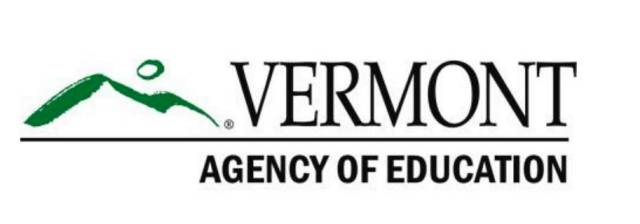 Rule 4500
Annual Notification:

At or before the beginning of each academic year

Inform all school personnel and parents of students enrolled in the school of policies pertaining to the use of physical restraint and seclusion

Inform of intent to emphasize the use of positive behavioral interventions and supports

Inform of intention to avoid use of restraint and seclusion to address student behavior
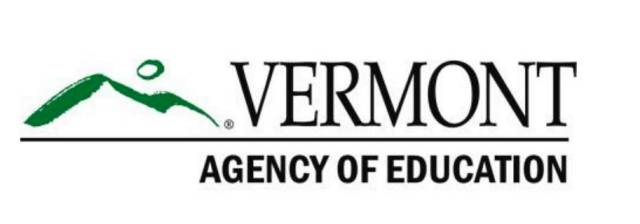 Rule 4500
AND NOW, THE RARE EXCEPTION!
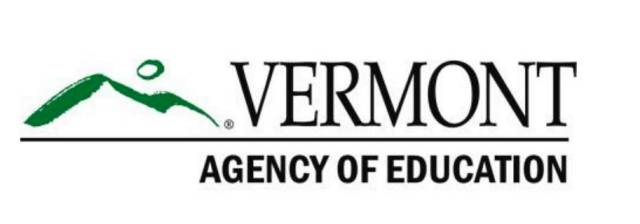 Rule 4500
In rare circumstances where the use of physical restraint or seclusion may be necessary due to a student’s pattern of dangerous behavior that is not responsive to less restrictive interventions, restraint and/or seclusion may be included in an individual safety plan

But only if all of the following conditions apply ...
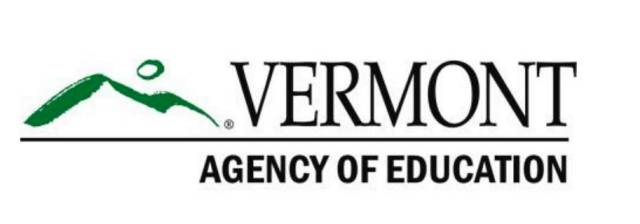 Rule 4500
School personnel have reviewed and agree with plan

 The use of restraint or seclusion complies with these rules

The student has documented history showing a series of behaviors in the preceding 6 months that have created imminent and substantial risk of physical injury to him/herself or others in the school

A comprehensive, data-driven FBA has been conducted
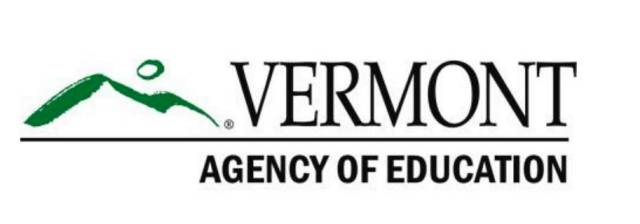 Rule 4500
A BSP, emphasizing positive behavioral interventions and supports has been implemented

The EPT, IEP, or 504 Team has reviewed the student’s program and placement to determine whether it’s sufficient to meet the student’s unique needs

The criteria for use are clearly identified

Any contraindications for use are clearly identified
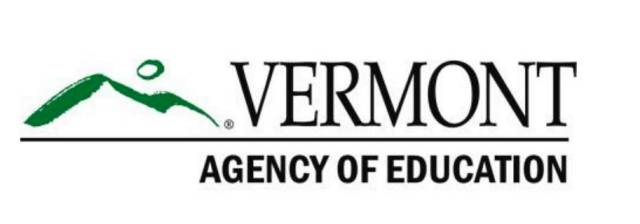 Rule 4500
Staff implementing the individual safety plan have received training from a state-recommended training program

Parents are fully informed of the inherent risks of using restraint and seclusion

Parents provide informed consent to the use of restraint and/or seclusion, which shall be revocable at any time

The ongoing need for the individual safety plan is reviewed and revised as appropriate, at least annually
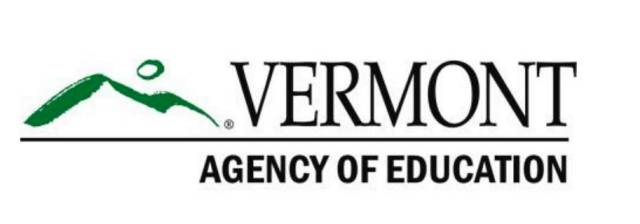 Rule 4500
In other words …

Only in rare instances should restraint or seclusion be specified in an individualized safety plan

In those rare instances when it is indicated, know exactly what you’re doing, and don’t hesitate to call for technical assistance or guidance regarding the safeguards here
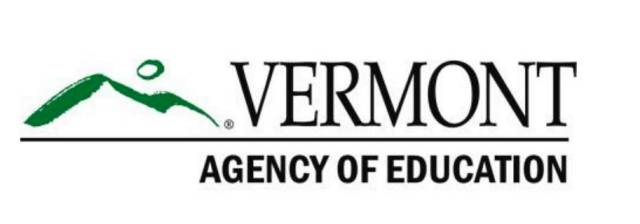 Rule 4500
QUESTIONS?

COMMENTS?

DISCUSSION?
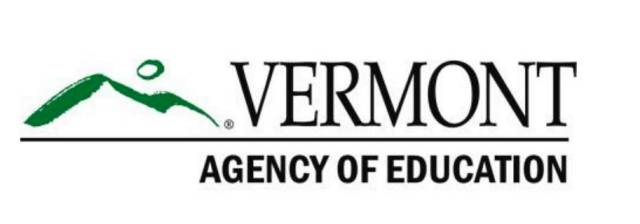 Resources
http://education.vermont.gov/state-board/rules/4500

https://www.youtube.com/watch?v=UD91rN1jzfA&feature=share&list=UUVroHoQ2QoGgMbDf07ZhpPw

Tracy Harris
tracy.harris@vermont.gov
802-479-1421

Richard Boltax
richard.boltax@vermont.gov
802-479-1399
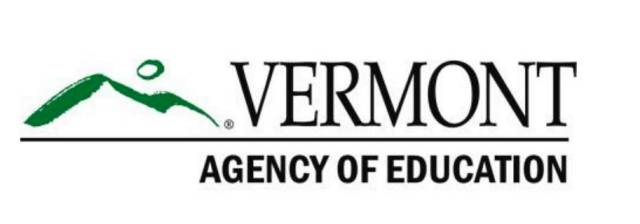 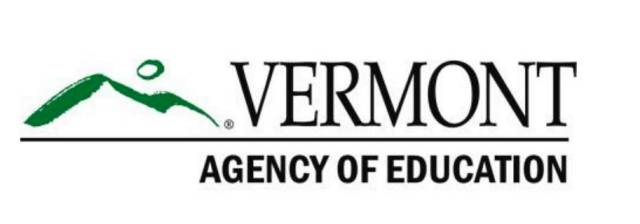